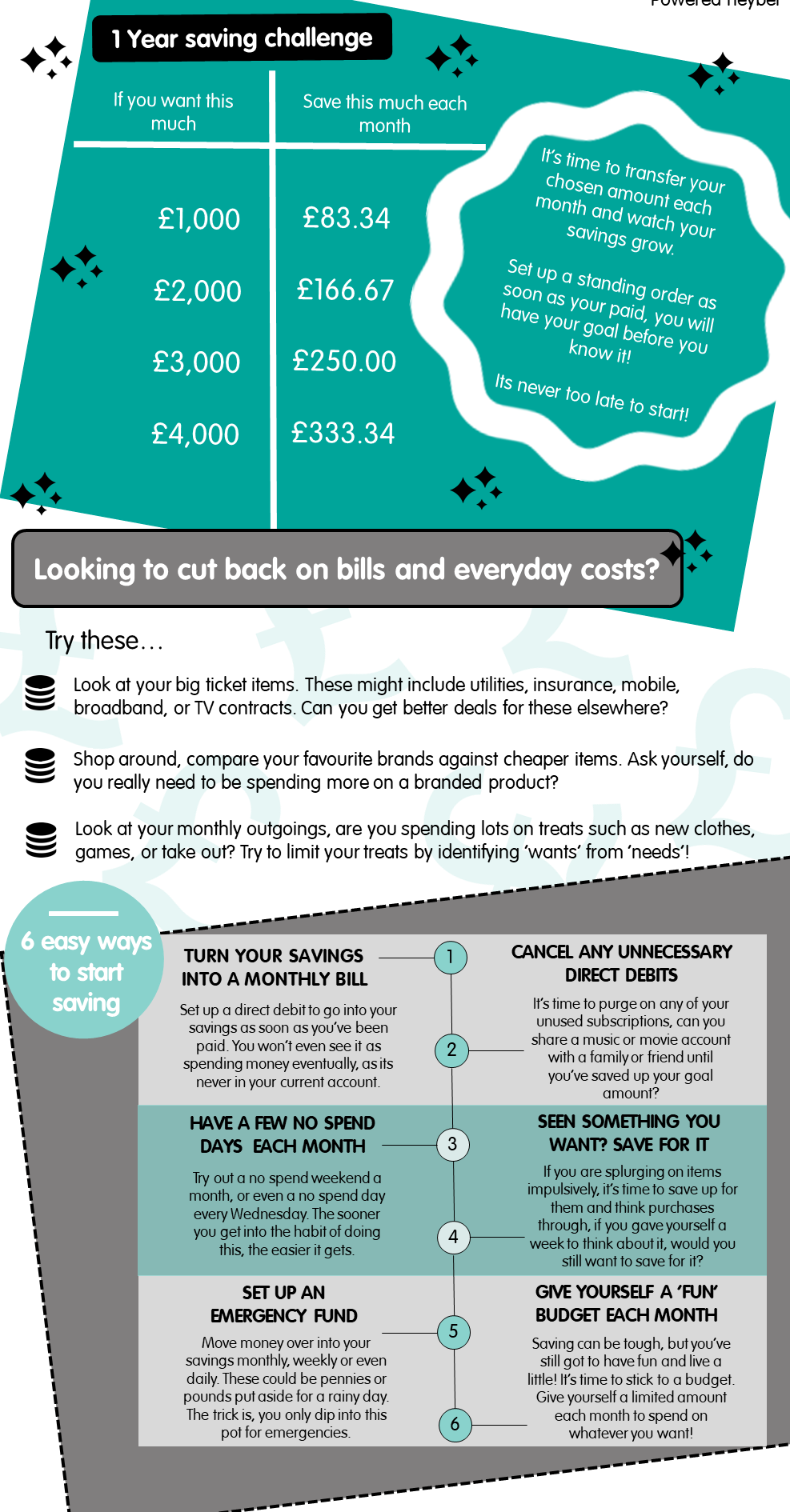 TYPE URL HERE